Modeling the Impact of CAFOs on Nitrate Contamination of Water Wells
Jesse Crawford1, Keith Emmert1, and Kartik Venkataraman2

1Department of Mathematics
2Department of Engineering and Computer Science
Tarleton State University

April 1, 2016
Concentrated Animal Feed Operations
Spatially concentrated livestock production

Manure loading rates can exceed absorptive capacity of land

Nitrogen based fertilizers

Irrigation

Possible Result:  Nitrate contamination of nearby groundwater
Nitrate Contamination of Groundwater
Private wells on farms/ranches are used for drinking water

Health impacts of nitrate contamination
Blue-baby disease in infants (methemoglobinemia)
Miscarriages
Non-Hodgkin Lymphoma

Maximum Contaminant Level (MCL):  10 mg/L

Indicative of human inputs:  3 mg/L
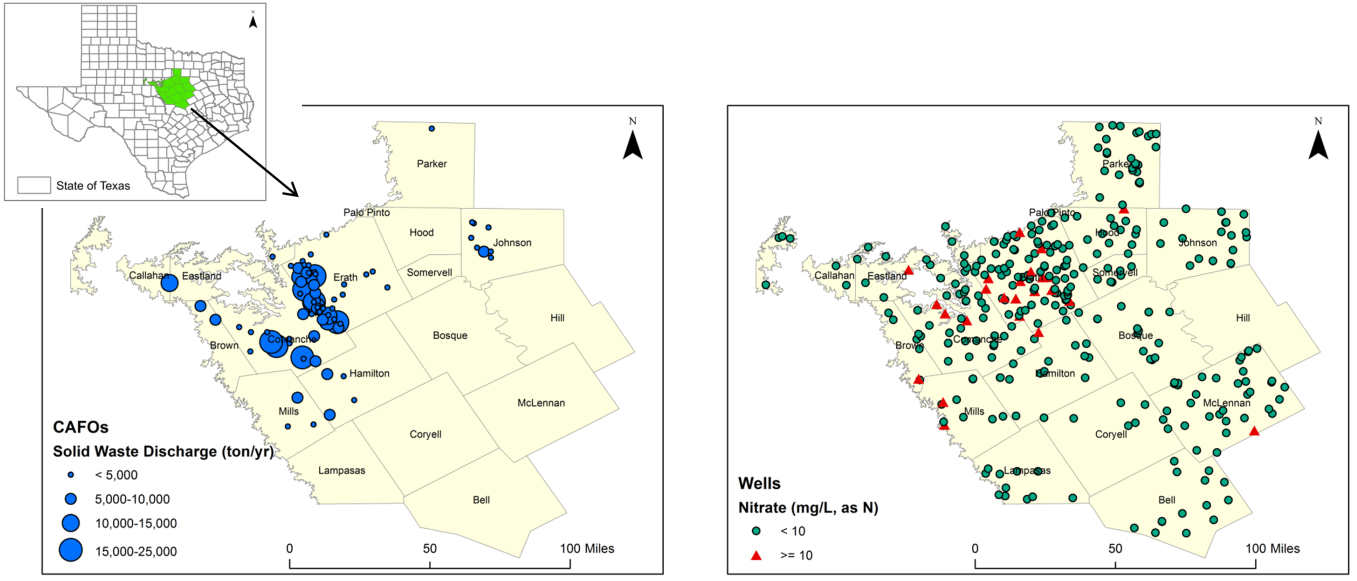 Hydraulic Gradient with GIS
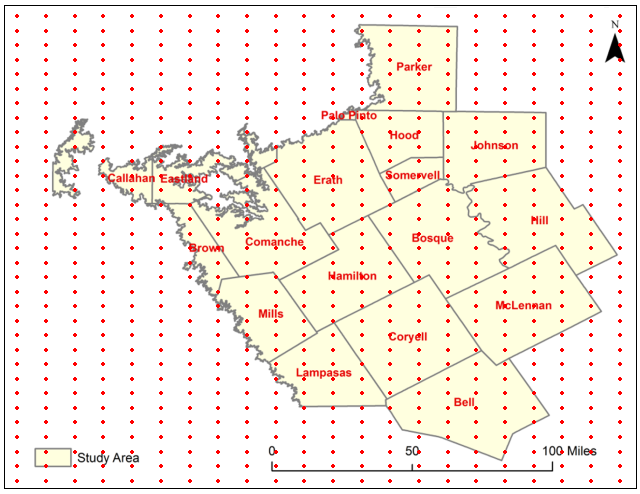 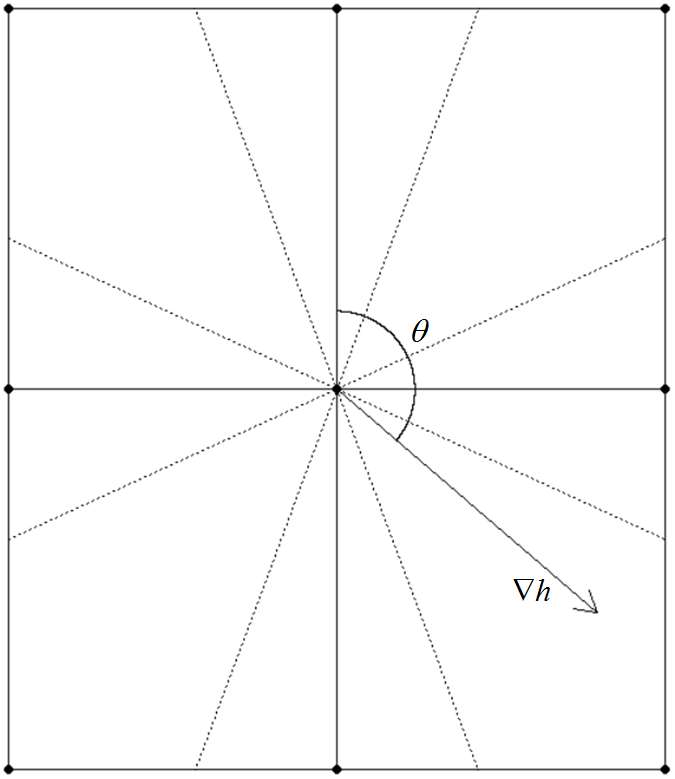 Geographic Information System

348 x 466 Grid
CAFO Flow Path
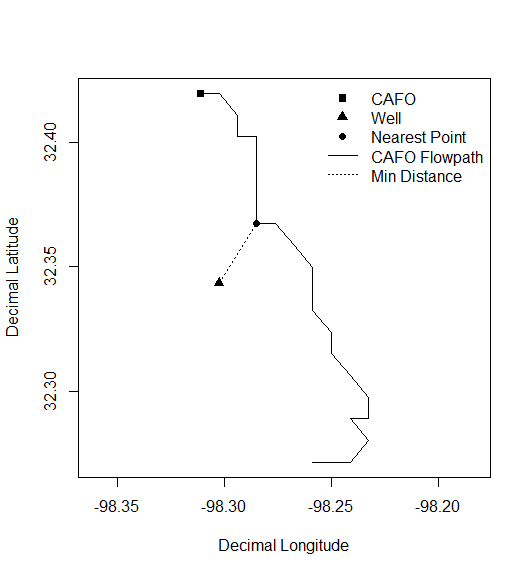 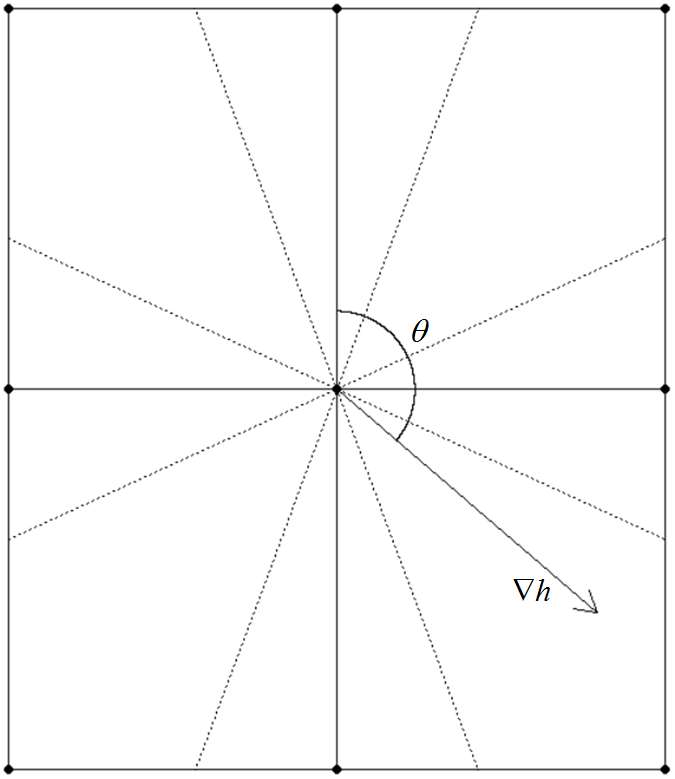 CAFO Migration Score (CMS)
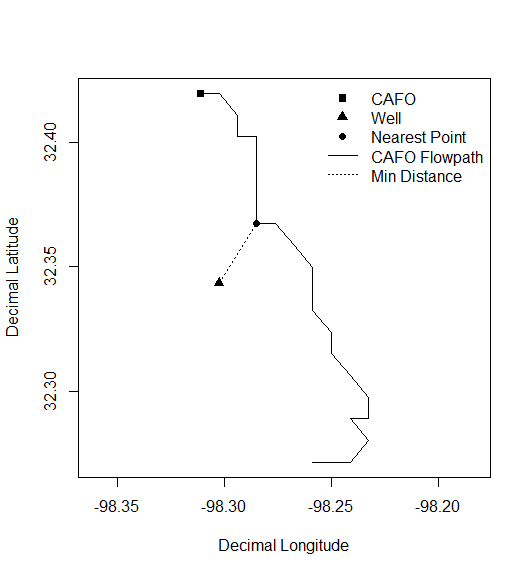 CAFO Migration Score (CMS)
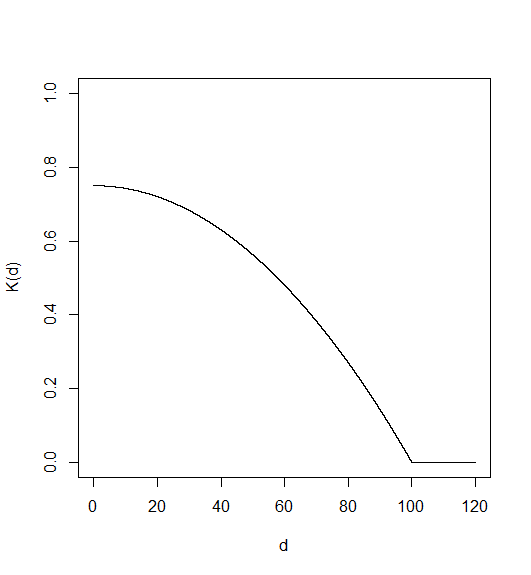 Logistic Regression Model
Logistic Regression Model
Logistic Regression Model
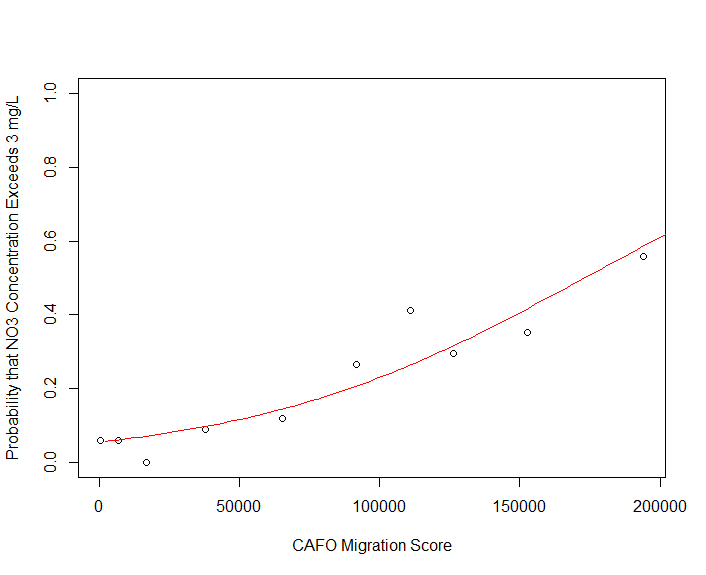 Hosmer-Lemeshow 
Goodness-of-fit Test

p-value = 0.43
Probability Thresholds
Probability of Nitrate 
Contamination
Data
Model
ROC Curve
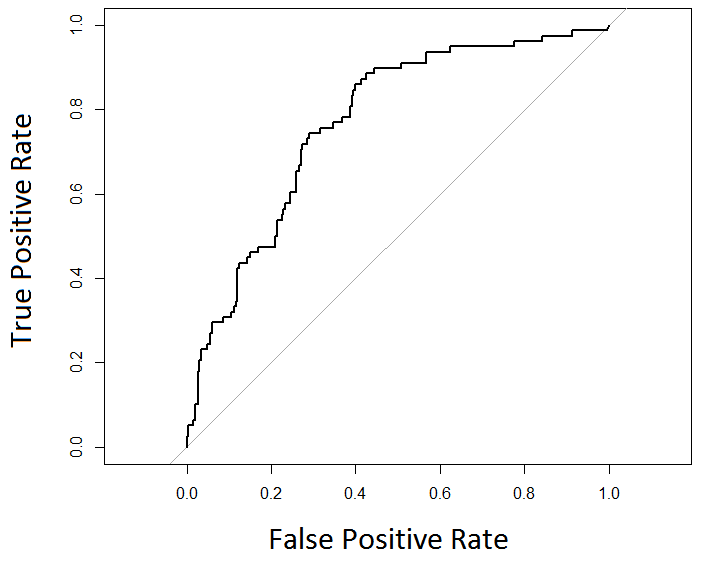 Area under curve = 0.769
Future Research
Include more variables
Depth to Water Table	
pH
Total Dissolved Solids

Model Improvements
Cross validation
Tune model parameters (kernel function, gamma)
Use other classification methods
Percent Clay
Percent Organic Matter
Annual Rainfall
References
Burkartaus, D.M.R., and Stoner, J.D. (2008). “Nitrogen in Groundwater 	Associated with Agricultural Systems.” In Nitrogen in the 	Environment: Sources, Problems and Management; ed. J.L. 	Hatfield and R.F. Follett. Publications from USDA-ARS/UNL 	Faculty, Paper 259.

Harter, T., Davis, H., Matthews, M.C., and Meyer, R.D. (2002). “Shallow 	Groundwater Quality on Dairy Farms with Irrigated Forage 	Crops.” J. Contam. Hydrol., 55, 287-315.

Hechenbichler K. and Schliep K.P. (2004).  “Weighted k-Nearest-Neighbor 	Techniques and Ordinal Classification”, Discussion Paper 399, 	SFB 386, Ludwig-Maximilians University Munich (Dec 20, 2014).

Hosmer, D., Lemeshow, S., and Sturdivant, R. (2013).  Applied Logistic 	Regression, 3rd ed.  John Wiley and Sons, Inc., Hoboken, NJ.
References
Lockhart, K.M., King, A.M., and Harter, T. (2013). “Identifying Sources of 	Groundwater Nitrate Contamination in a Large Alluvial 	Groundwater Basin with Highly Diversified Intensive Agricultural 	Production.” J. Contam. Hydrol., 151, 140-154. 

Mace, R.E., Chowdhury, A.H., Anaya, R., and Way, S.C. (2000). “A 	Numerical Groundwater Flow Model of the Upper and Middle 	Trinity Aquifer.” Hill Country Area: Texas Water Development 	Board Open File Report 00-02.

McFarland, A., and Adams, T. (2007). “Semiannual Water Quality Report 	for the North Bosque River Watershed”. Texas Institute for 	Applied Environmental Research Technical Report 0701.

McFarland, A. and Hauck, L. (1997). “Livestock and the Environment: A 	National Pilot Project Report on Stream Water Quality in the 	Upper North Bosque River Watershed.” Texas Institute for 	Applied Environmental Research Progress Report 97-03.
References
Muller, D.A., and McCoy, J.W. (1987). Groundwater Conditions of the 	Trinity Group Aquifer in Western Hays County. Texas Water 	Development Board. 

Nolan, B.T. (2001). “Relating Nitrogen Sources and Aquifer Susceptibility to 	Nitrate in Shallow Ground Waters of the United States.” J. 	Groundwater, 39(2), 290-299.

Pederson, C.H., Kanwar, R., Helmers, M.J., and Mallarino, A.P. (2011). 	“Impact of Liquid Swine Manure Application and Cover Crops on 	Ground Water Quality.” Iowa State Research Farm Progress 	Reports, Paper 77.

Rekha, P., Kanwar, R.S., Nayak, A.K., Hoang, C.K., and Pederson, C.H. 	(2011). “Nitrate Leaching to Shallow Groundwater Systems from 	Agricultural Fields with Different Management Practices.” J. 	Environ. Monit., 13, 2550-2558.
References
Texas Commission on Environmental Quality (2014). Water Quality 	General Permits Search. (Mar 06 2014).

Texas Water Development Board (2014). TWDB Groundwater Database 	Reports. (Mar 06 2014). 

Texas Water Development Board (2014). Water for Texas – 2012 State 	Water Plan. Texas Water Development Board, Austin, TX. 

Twarakavi, N.K.C., and Kaluarachchi, J.K. (2005). “Aquifer Vulnerability 	Assessment to Heavy Metals using Ordinal Logistic Regression.” 	Groundwater, 43, 200-214.  

Venkataraman, K., and Uddameri, V. (2012). “Modeling Simultaneous 	Exceedance of Drinking-water Standards of Arsenic and Nitrate 	in the Southern Ogallala Aquifer using Multinomial Logistic 	Regression.” J. Hydrol., 458-459, 16-27.
Thank You!